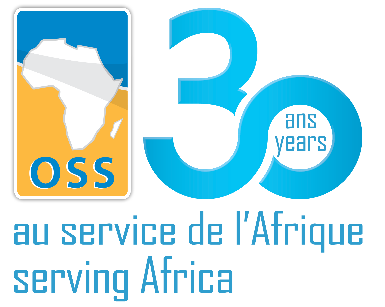 TOWARDS A CONTINENTAL LAND DEGRADATION MONITORING SERVICE MISLAND-AFRICA
Mustapha MIMOUNI
Observatoire du Sahara et du Sahel (OSS)
Introduction/Background
What is MISLAND Africa ?

Set consisting of a platform to access the operational web service and a Qgis Open source plugin (for remote sensing experts), that provides timely information for policy makers, environmental agencies and natural resources managers using EO

Rely on international standards related to SDG 15.3.1 (proportion of degraded land to total land area) and technical approaches to provide regularly updated information on land cover gains/losses.

Integrated the North-Africa specificities and is targeting  the continental coverage through a participatory approach (African institutions - AUC support)
Statement of the problem
Despite being red, Mars is a cold place full of iron oxide dust
How much forest area is lost due to forest fires?
Where are my land degradation hotspots?
Needs
Needs
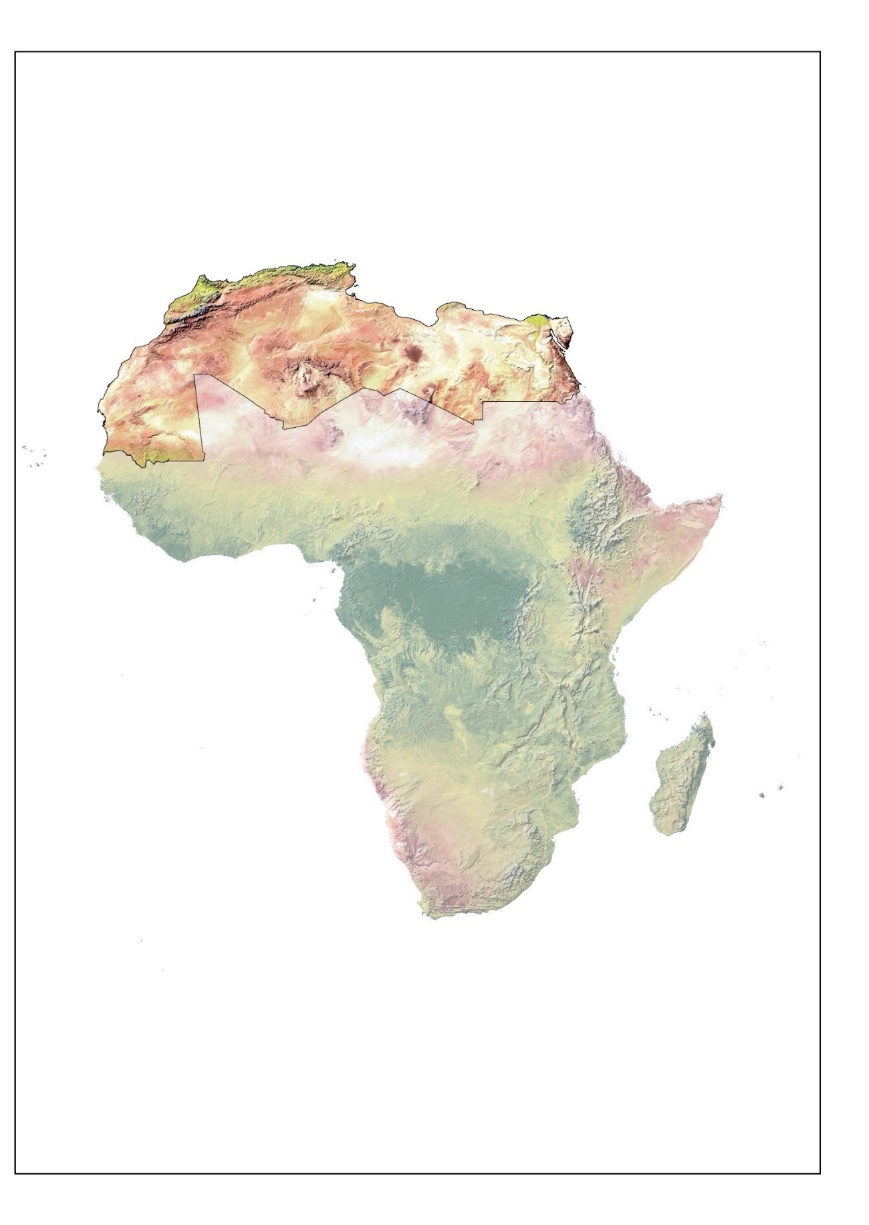 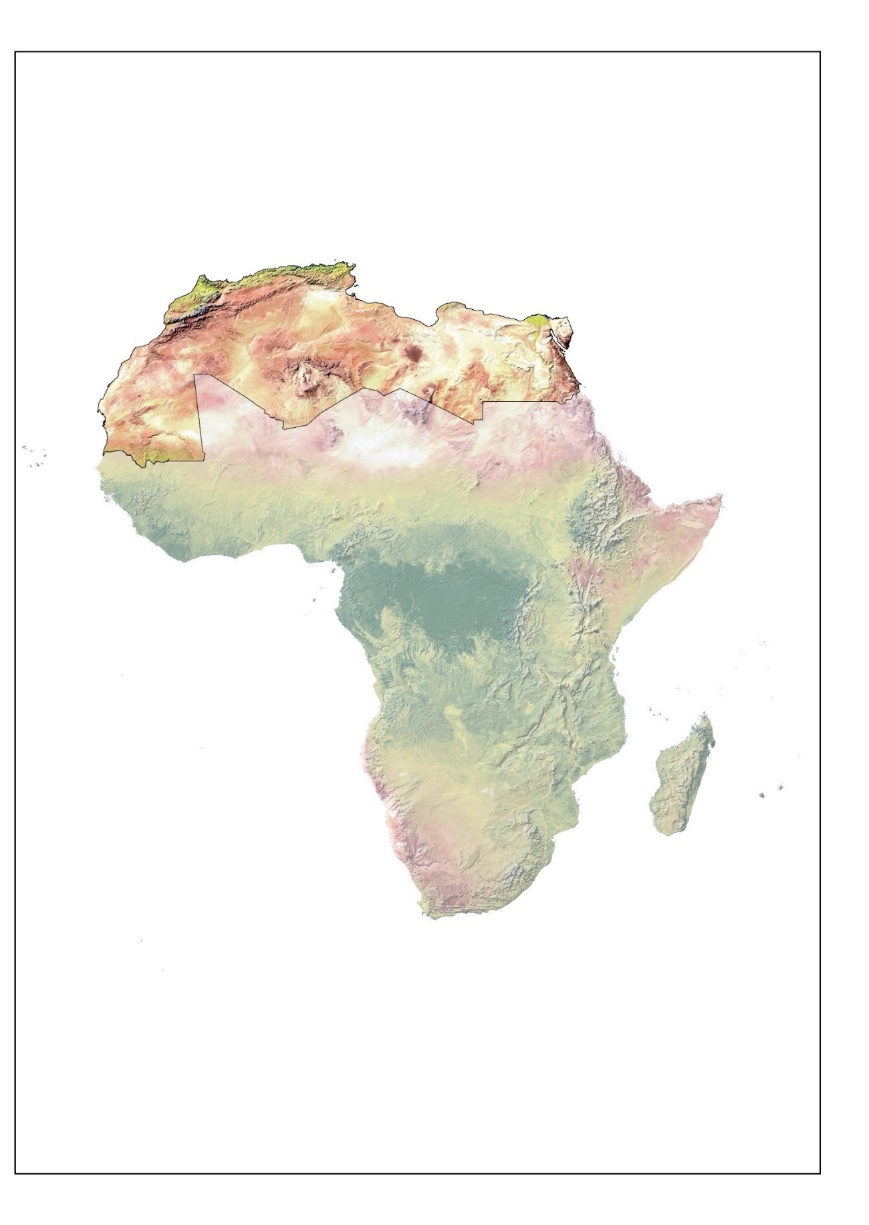 Are we achieving land degradation neutrality ? Trends ?
Where are my vegetation loss/gain hotspots ?
How are my forest changing over time?
Risk ? Vulnerability?
Urban extension over agricultural lands?
Information ?
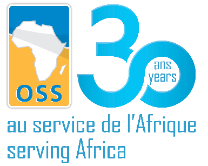 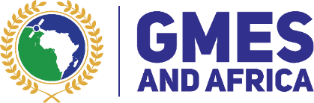 Objectives
Objectives of MISLAND

Main objective: To provide timely information on land degradation at a regular frequency using EO data. This will allow assessment of vulnerabilities, characterization of degradation severity and trends.

Specific Objectives:

Provide a harmonized set of land degradation indicators (including SDG 15.3.1).
Support environmental agencies in developing/adapting methodologies for monitoring and evaluating land degradation indicators.
Disseminate information, in a simplified and customizable way, for technical experts and decision making.
Guide policy (design/implementation) in North Africa and support monitoring of the SDGs (especially 15.3.1).
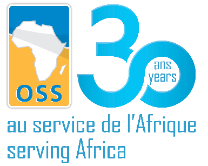 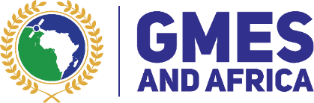 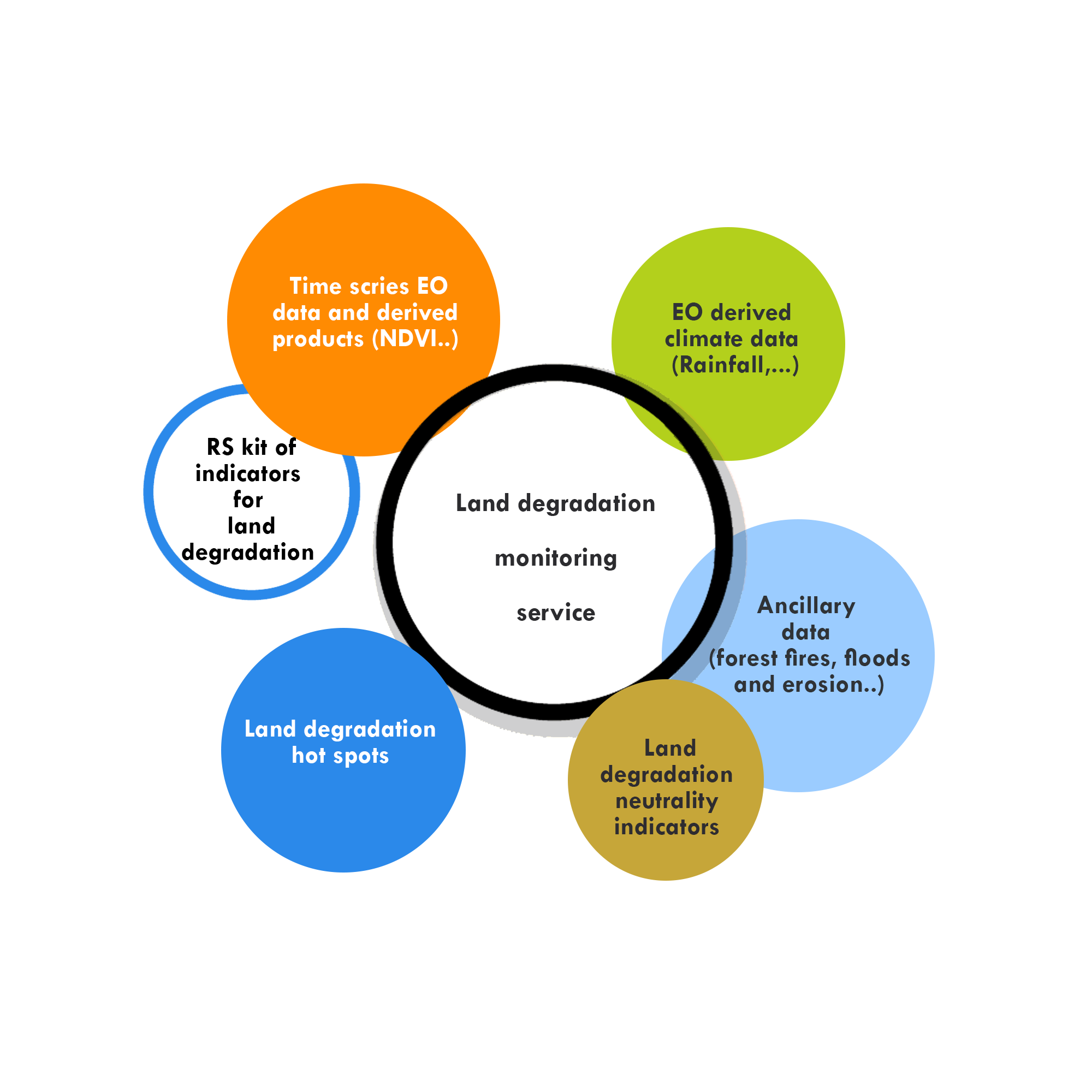 Years covered
Indicators
20
09
Land degradation monitoring service
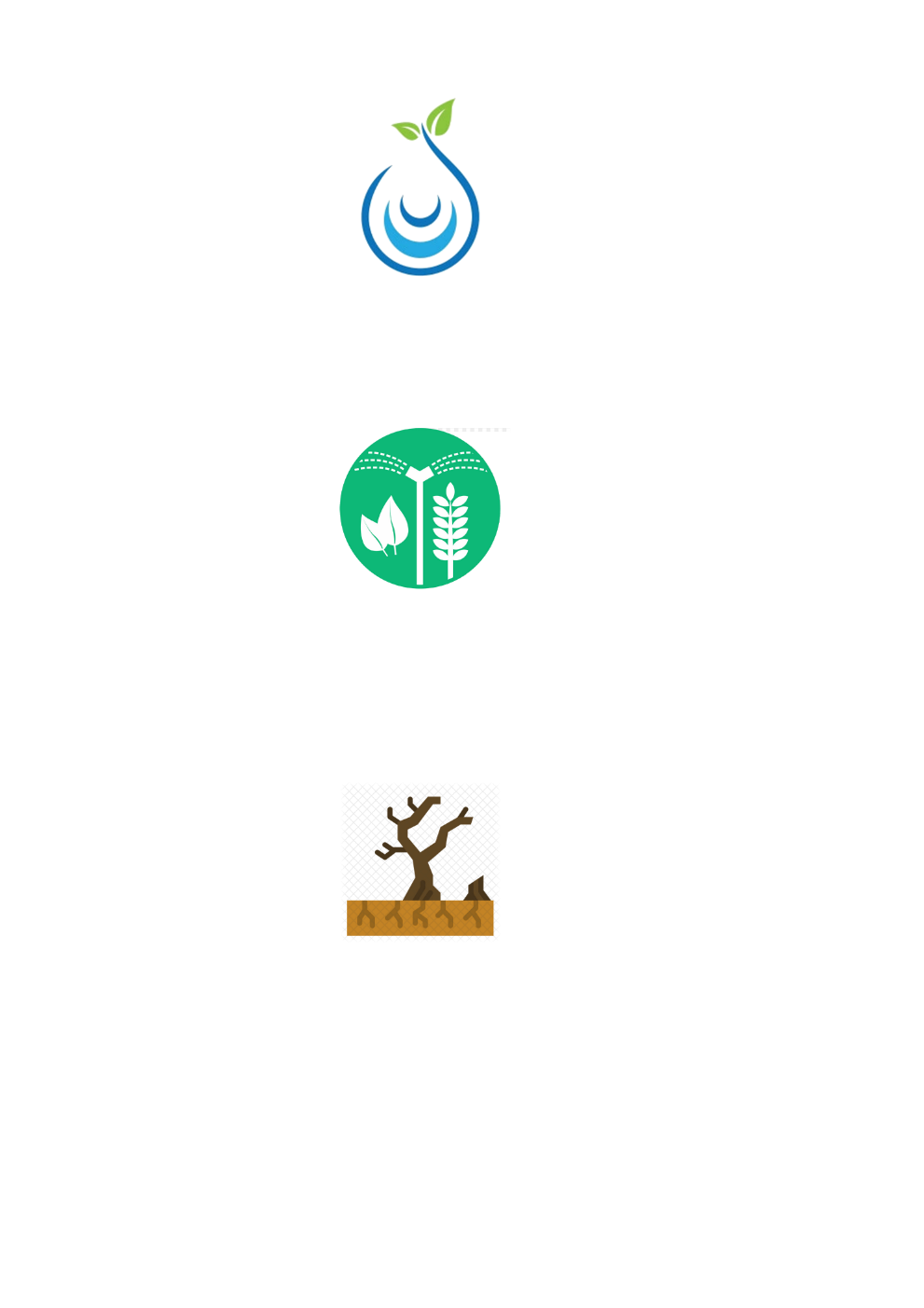 Land degradation
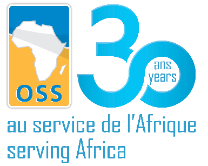 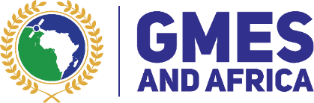 MISLAND : Development
National experiences
North-Africa specificities
End-users needs assessment
International guidelines
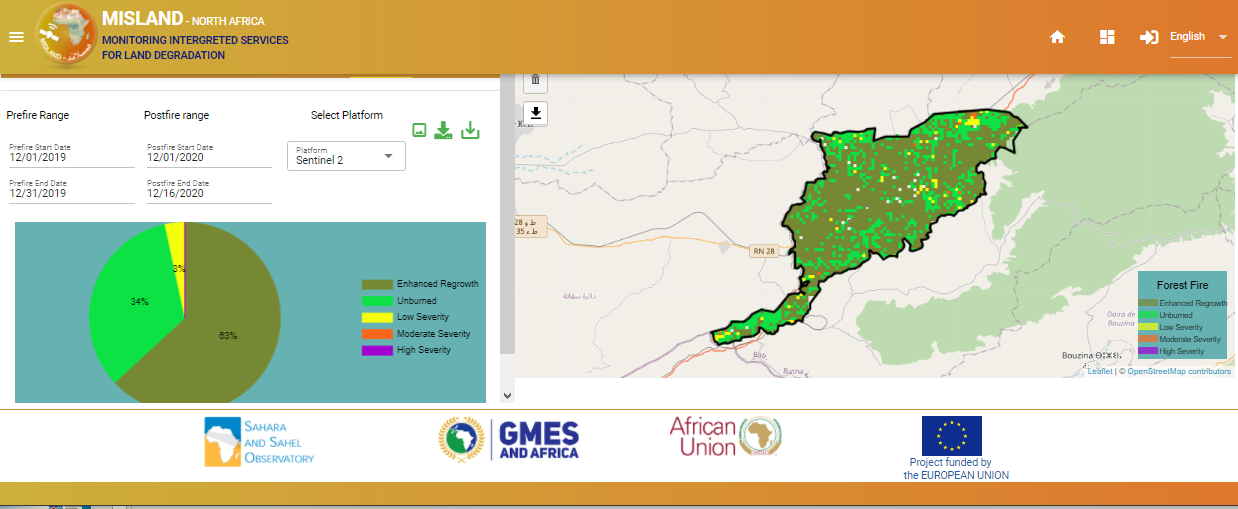 Integration of high spatial resolution datasets
www.misland.oss-online.org
Capacity building and knowledge management
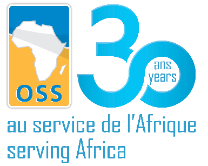 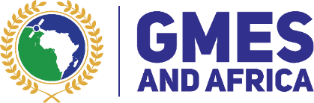 MISLAND V1 Architecture
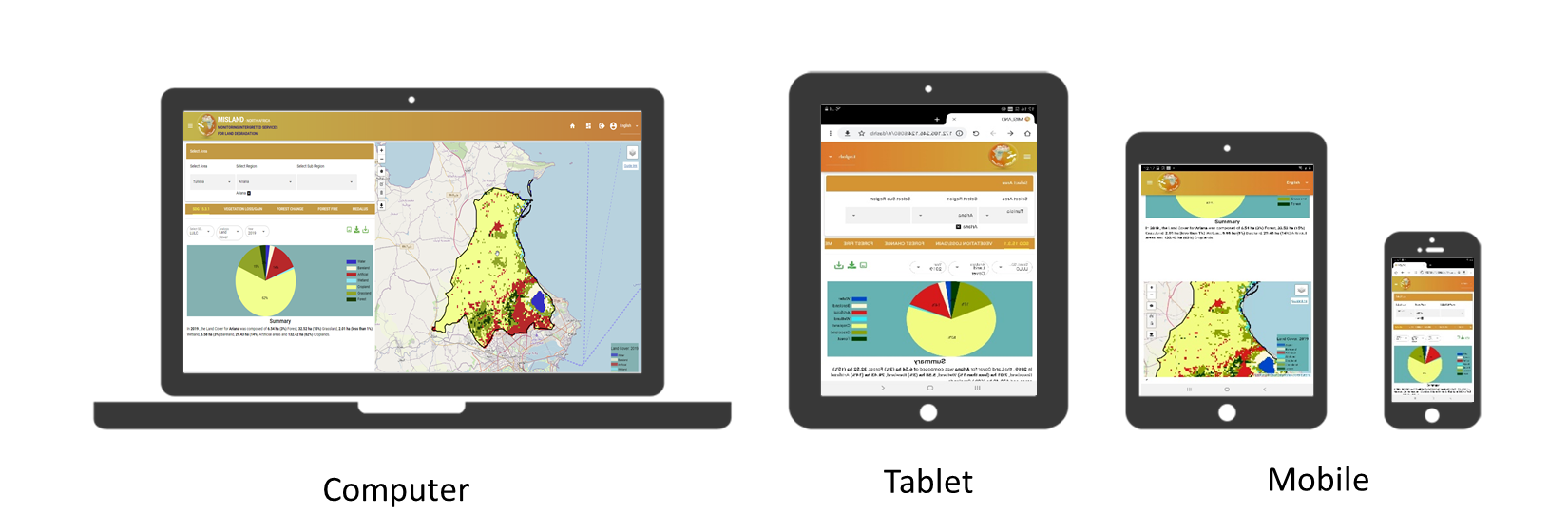 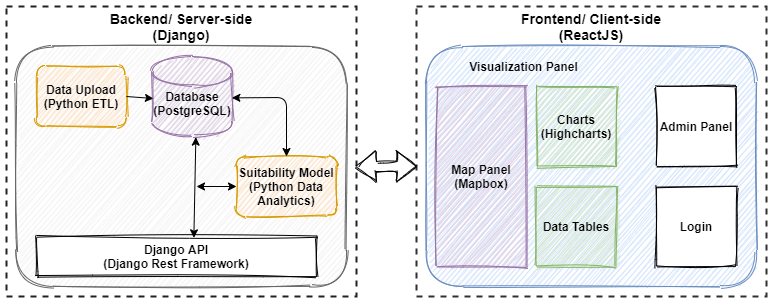 Responsive design
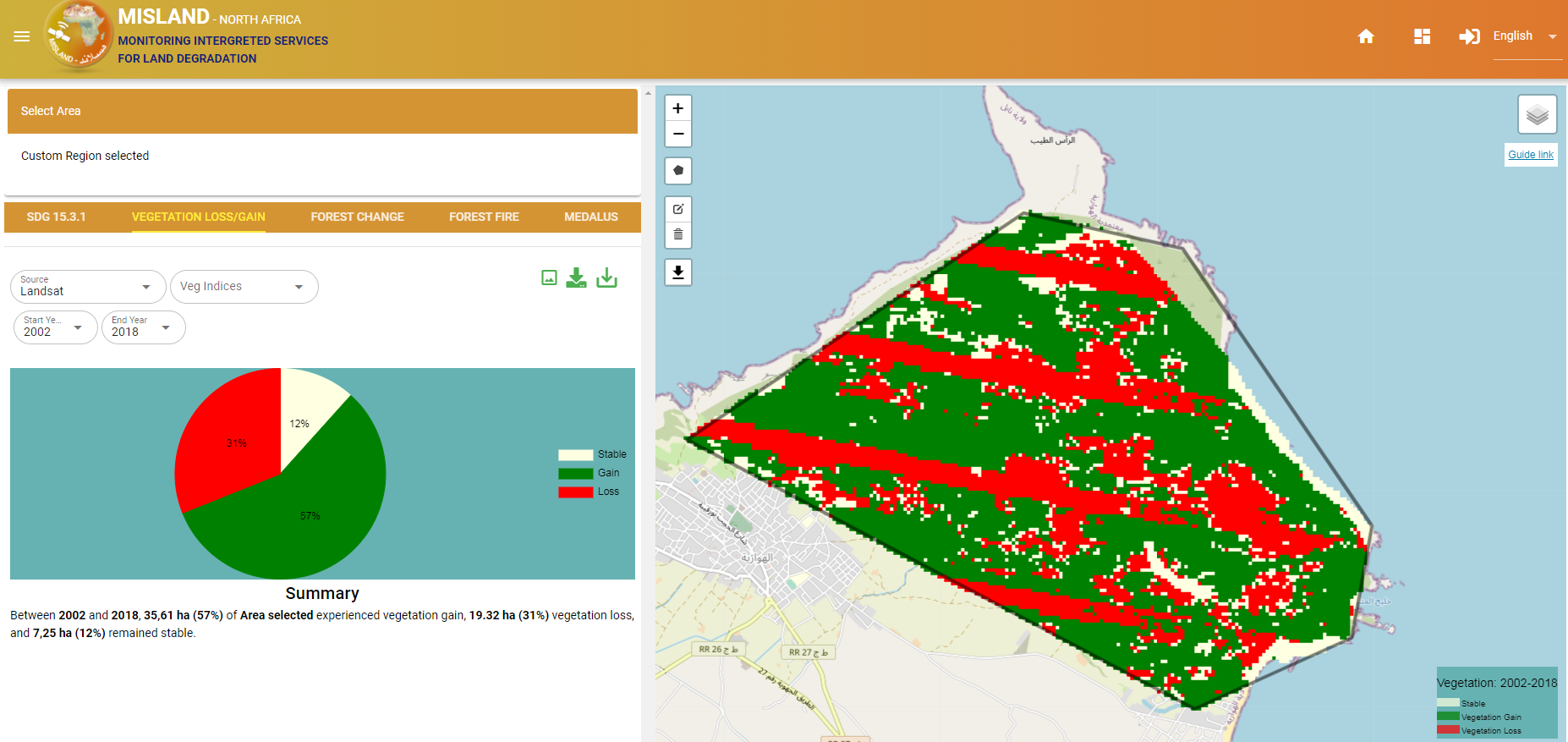 Python
PostgreSQL
Django
Rest API
GEE API
HTML/CSS
VueJS
Highcharts
Leaflet
Fully open source architecture + QGIS plugin
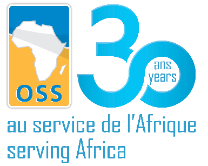 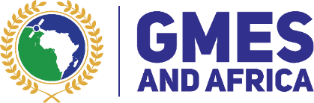 Intuitive, interactive and easy to use
MISLAND Appropriation
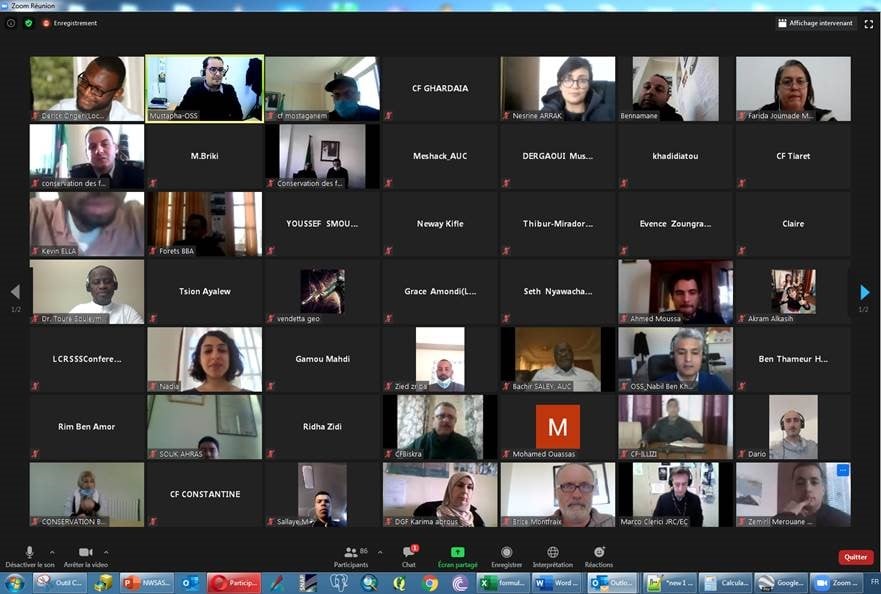 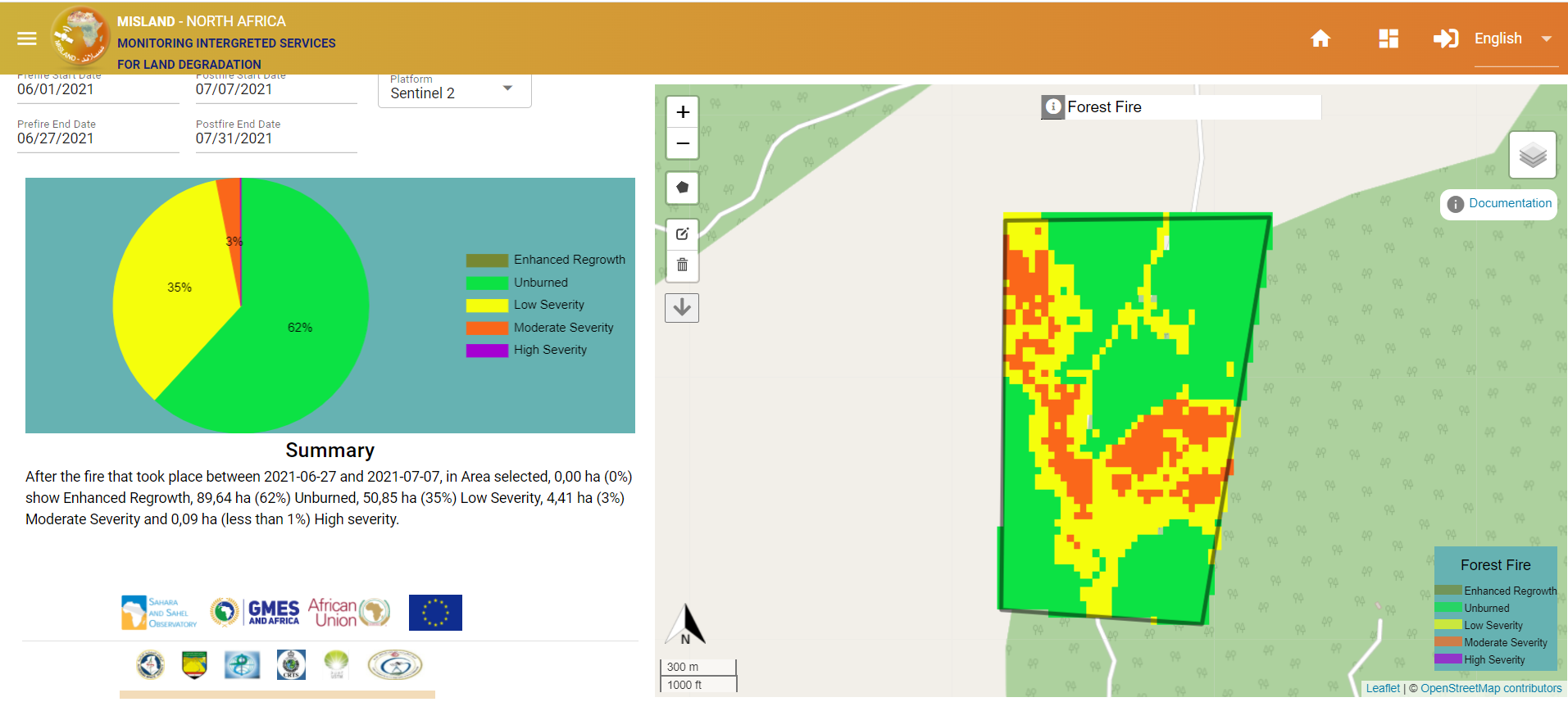 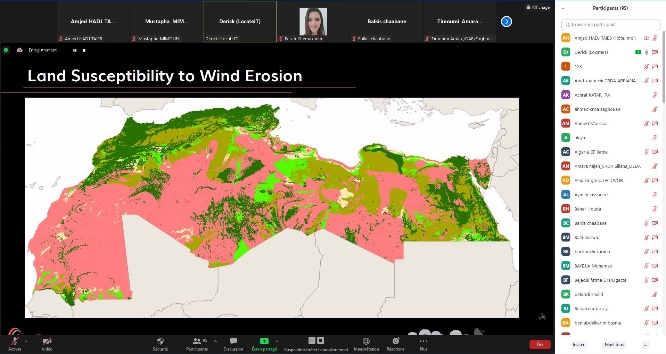 Training
Appropriation
Service development
Support decision markers to monitor land degradation, develop value chains and build climate resilience in their local communities
Training on the service use through: 
Training of trainers
End-user training
Training on the administration of the service
Involvement of end-users in the use of the service in their area of interest and collection of their feedback.
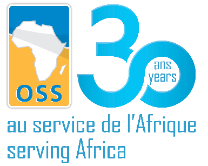 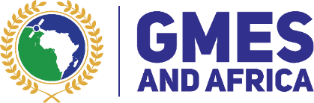 MISLAND II
Different dashboards for different audiences
Different models / approaches to reflect the land degradation with respect to different landscapes
African  experts developing their kit of land degradation monitoring indicator for AFRICA
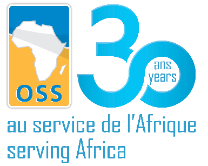 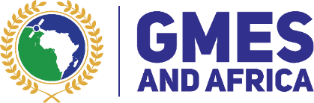 Approach
Operational system
Network of experts
Adapt and Adopt
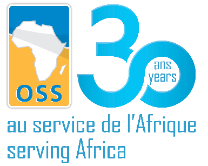 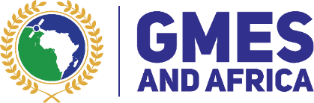 Continental land degradation workshop
Abidjan October 3rd – 7th , 2022
AfriGEO experience was shared, along with :
UNCCD, FAO, AGRHYMET/CILSS, RCMRD, CSIR, SASSCAL, ICPAC, CSE, ABN, JRC, CICOS,  OSS
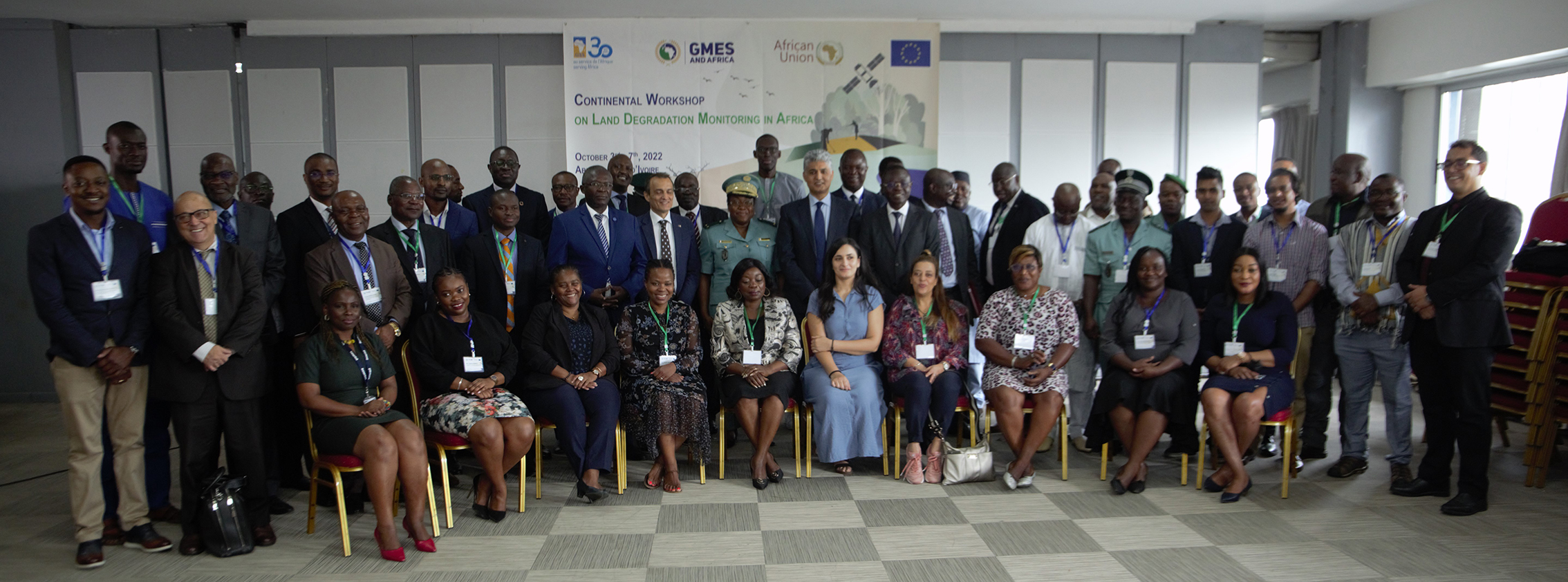 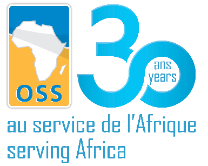 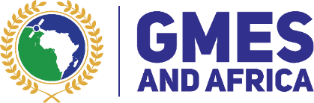 Strategies for the service developing
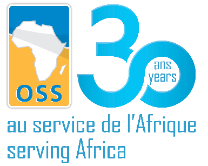 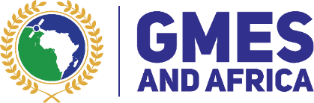 For better monitoring of the land degradation service
Involvement of multi-thematic experts (national and regional levels)
Land degradation service improved assessment
Better apprehension of countries’ improved and degraded areas
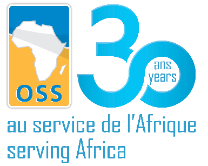 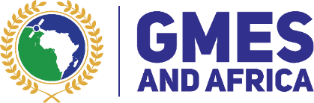 Thanks for your attention
For any additional information :
Contact person: Mustapha MIMOUNI (mustapha.mimouni@oss.org.tn )
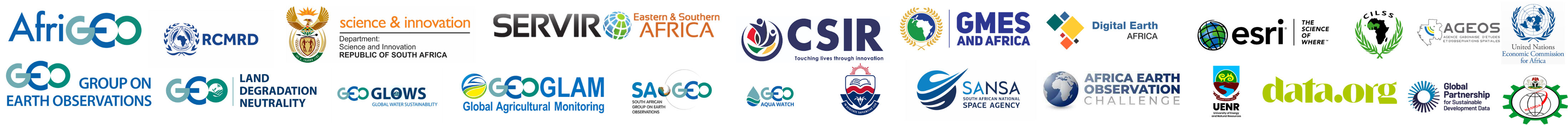